จดหมายข่าวงานป้องกันและบรรเทาสาธารณภัย		ประจำเดือน  พฤศจิกายน 2565
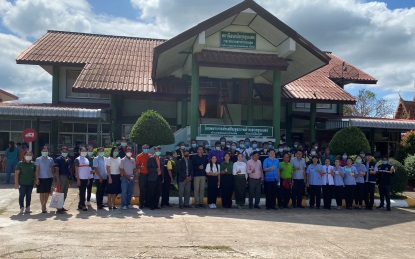 องค์การบริหารส่วนตำบลกุดชุมแสงรวมกับโรงพยาบาลส่งเสริมสุขภาพตำบลกุดชุมแสงและโรงพยาบาลส่งเสริมสุขภาพตำบลเหมือดแอ่ได้ดำเนินการจัดตั้งศูนย์คัดกรองผู้เสพผู้ติดยาเสพติดประจำปี 2565
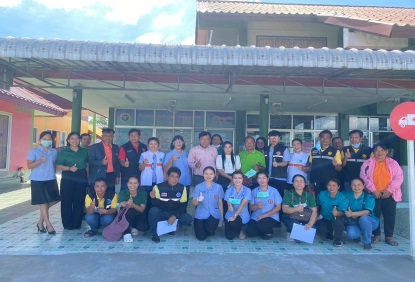 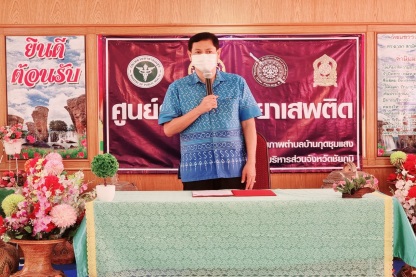 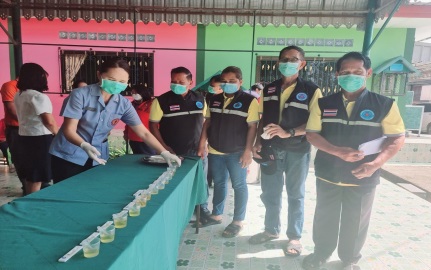 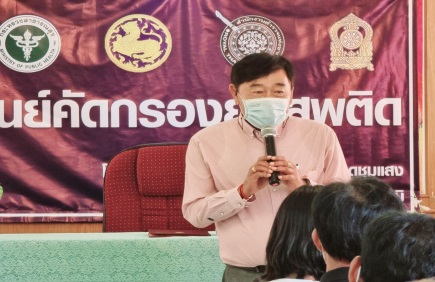 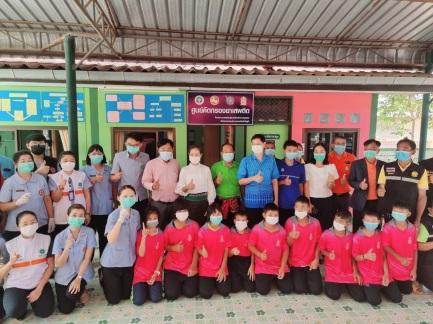 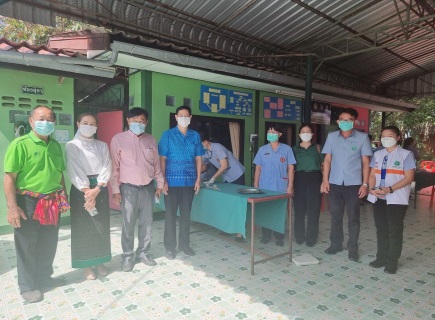 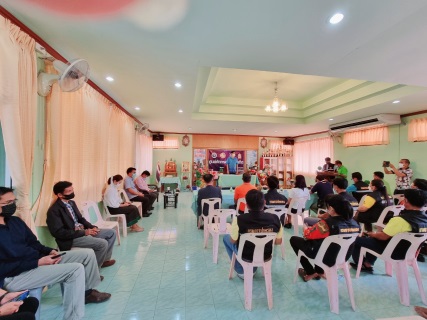 องค์การบริหารส่วนตำบลกุดชุมแสง หมู่ 17  
ตำบลกุดชุมแสง  อำเภอหนองบัวแดง  จังหวัดชัยภูมิ
36210  โทร 044-056017